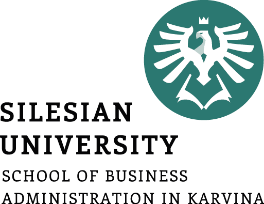 Podnikový controlling
-
Kalkulace II
Kalkulace dělením s poměrovými čísly, kalkulace ve sdružené výrobě, přirážková kalkulace
.
Šárka Čemerková
Přednášející
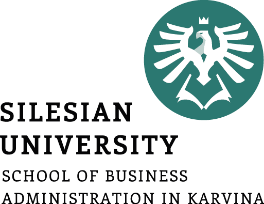 Podnikový controlling
-
Kalkulace II
Vícestupňová kalkulace dělením s poměrovými čísly
Multiplikační kalkulace děleném s poměrovými čísly
Kalkulace ve sdružené výrobě
Přirážková kalkulace
.
Struktura přednášky
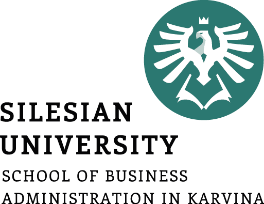 Vícestupňová kalkulace dělením s PČ
Odlišnost výrobků vyvolává různá spotřeba více nákladových druhů – výrobky se liší různou spotřebou nákladů v jednotlivých nákladových položkách
Ke každé odlišnosti použijeme příslušné ekvivalenty na porovnání a takto vypočtené jednicové nákladové položky sčítáme
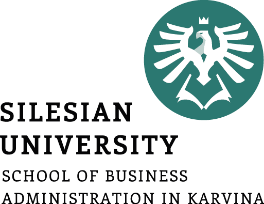 Příklad:
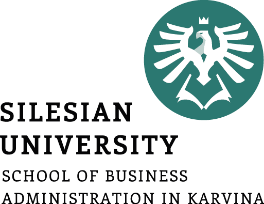 Řešení:
Rozpočítání nákladů na materiál
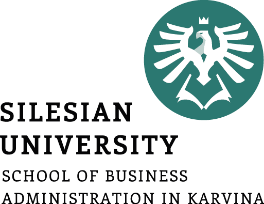 Řešení:
Rozpočítání nákladů na VR
162 000/13 500 = 12 Kč
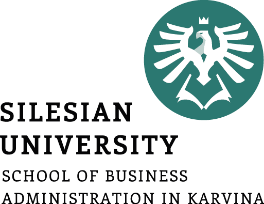 Řešení:
Dopočítání vlastních nákladů výroby  - součet nákladů na materiál a na výrobní režii:

Výrobek A: 9 + 12 = 21 Kč/ks
Výrobek B: 27 + 18 = 45 Kč/ks
Výrobek C: 63 + 48 = 111 Kč/ks
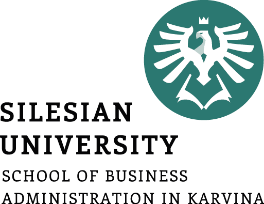 Multiplikační kalkulace dělením s PČ
Různé druhy výrobků s větším počtem odlišností – nutno použít soubor PČ
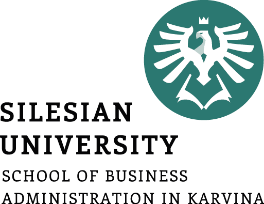 Příklad: 3 typy piva lišící se poměrem základních přísad (1:1,5:2,6) a podílem chmelu (24:78:50), celkové náklady na výrobu 9 550 000Kč
9 550 000/11 680 000 = 0,82Kč na přepočítaný ks
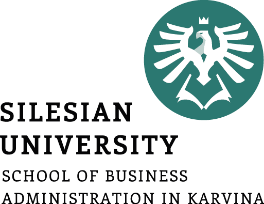 Kalkulace nákladů ve sdružené výrobě
Z výchozí suroviny se vyrábí v jednom výrobním procesu 2 a více výrobků, které jsou na sebe vázané způsobem zpracování výchozího materiálu – poměr výrobků většinou není možno během výroby ovlivnit
Dle vztahu dělíme výrobky na :
Hlavní výrobky – cílový výrobek
Vedlejší výrobky – vzniká s hlavním, ale kvůli němu se nevyrábí
Použitelný odpad – zbytky materiálu a výrobků, které vznikají při výrobě a úplně nebo částečně ztratily užitnou hodnotu výchozího materiálu
Členění výrobků závisí na účelu výroby a na posouzení užitných vlastností výrobků
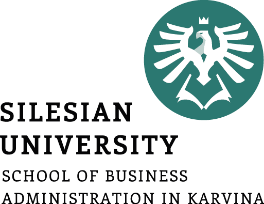 Způsoby kalkulace:
Zůstatkový
Rozpočítací (metoda ekvivalentních čísel)
Kombinace předchozích dvou způsobů
Postup výpočtu nákladů:
Náklady produkce sdružených výkonů 
+ Dodatečné náklady vedlejších výrobků (likvidace apod.)
- Výnosy z prodeje vedlejších výrobků
= náklady hlavních výrobků: počet hlavních výrobků
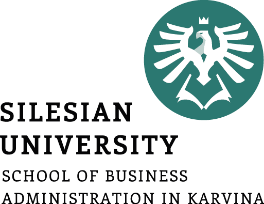 Zůstatkový způsob kalkulace
Příklad: výrobek H hlavní výrobek, výrobky V1 a V2  použitelný odpad, který se dále nezpracovává, ale prodává jinému podniku
Řešení:	N(H) = 57 000-(1 500 + 100) = 55 400
 	vlastní náklady výroby hlavního výrobku = 55 400/400 = 138,50 Kč/t
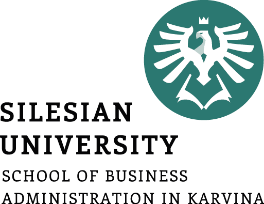 Rozpočítací způsob kalkulace
Příklad: Výrobky H, V1 a V2 jsou rovnocenné, sdružené náklady 57 000 Kč
Řešení: 	náklady na 1 Kč tržeb průměrného výrobku = sdružené náklady celkem : tržby celkem
	= 57 000 : 81 600 = 0,699
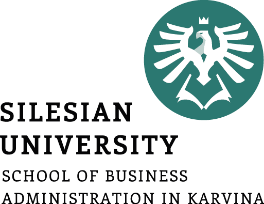 Kombinovaná metoda
Příklad: Výrobky H a V2 považujeme za hlavní, výrobek V1 za vedlejší, společné náklady sdružených výkonů přepočítáme v poměru prodejních cen
Řešení: p(H) : p(V2) = 200 : 5
Náklady sdruženého výkonu celkem : cena rovnoc. výkonů = 55 500 : (200 + 5) = 270,7371
H: (270,7371*200) : 400 = 135,37 Kč/t
V2: (270,7371 * 5) : 20 = 67,68 Kč/t
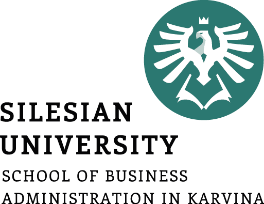 Kalkulace přirážková
pro rozvrhování režijních nákladů při produkci různorodých výrobků s různou technologií a různým množstvím nepřímých nákladů v jednotlivých položkách


kde
	RS	… režijní sazba	
	Nn	… celkové nepřímé společné náklady
	KZ	… celkový objem rozvrhové základny
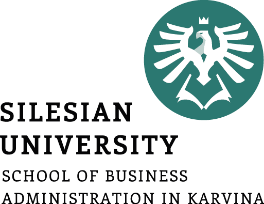 rozvrhovou základnu si stanoví organizace sama, tak, aby byla k rozvrhovaným režijním nákladům přímo úměrná – často přímá mzda nebo součet přímých nákladů
vybraná rozvrhová základna musí splňovat tyto požadavky:
musí mít příčinný vztah ke vzniku režijních nákladů
musí mít stálost vztahu k vývoji nákladů, tzn. změní-li se rozvrhová základna, změní se výše režijních nákladů
rozvrhová základna musí být dostatečně veliká, aby změny v ní nezpůsobovaly chyby ve výpočtech
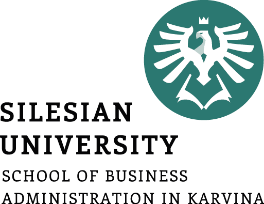 rozvrhová základna může existovat ve dvou podobách:
v peněžních jednotkách – přímé mzdy, přímý materiál, celkové přímé náklady
v naturálních jednotkách – pracovní hodiny, strojové hodiny, hmotnosti, koeficient pracnosti, doba poskytování služby
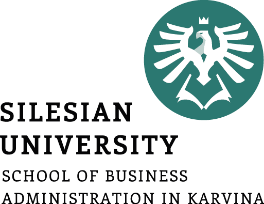 Kalkulace přirážková existuje ve dvou základních podobách:
kalkulace s jednou přirážkou:
všechny nepřímé náklady se rozpočítají dle jedné přirážky
metoda rychlejší, méně náročné, ale také méně přesné
kalkulace s více přirážkami:
více používaná v praxi
více rozvrhových základen dle místa vzniku režijního nákladu
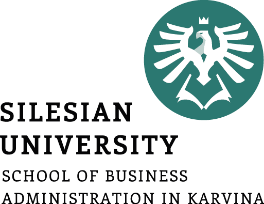 Postup přirážkové kalkulace:
Stanovíme rozvrhovou základnu.
Vypočítáme výši režijní sazby.
Rozpočítáme režijní náklady na jednotlivé typy výrobků (služeb).
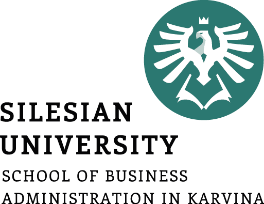 Příklad: Podnik „Spektrum“ vyrábí 3 různé výrobky, na které byly vynaloženy celkové přímé mzdy ve výši60 000 Kč. Podnik eviduje 168 000 Kč výrobní režie. Přerozdělte výrobní režijní náklady s využitím přirážkové kalkulace, kdy rozvrhovou základnou jsou přímé mzdy.
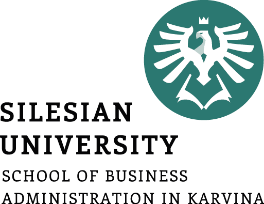 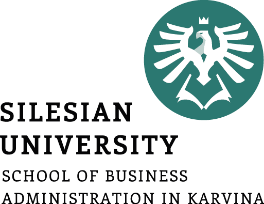 Příklad: Na výrobky X, Y, Z vyráběné v 5 provozovnách spotřebováváme časy v normohodinách [Nh/výrobek]. Rozdělte výrobní režii na jednotlivé výrobky X, Y, Z, je-li rozvrhovou základnou výrobní kapacita. Časová náročnost výroby jednotlivých výrobků je uvedena v tabulce
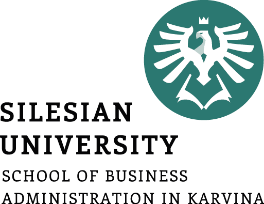 Řešení:
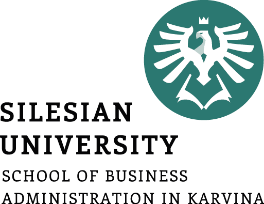 Příklad: Podnik vyrábí dva odlišné výrobky „A“ a „B“, na které byly vynaloženy náklady, viz tabulka. 
Sestavte výslednou kalkulaci na úrovni vlastních nákladů výkonu, jestliže rozvrhovou základnou pro výrobní režii (VR) jsou přímé mzdy a pro správní režii (SR) přímý materiál. Celková výše výrobní režie činí 3 000 Kč a správní režie je ve výši 1 000 Kč.
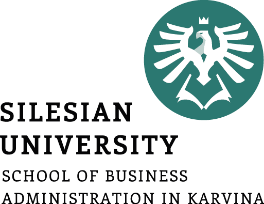 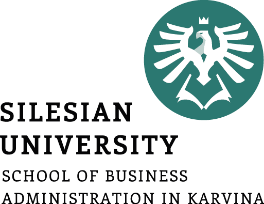 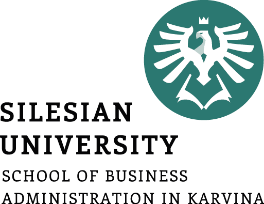 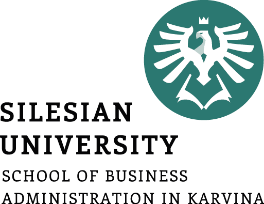 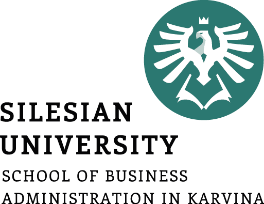 Shrnutí přednášky
Umíte:
Aplikovat vícestupňovou kalkulaci dělením s poměrovými čísly
Aplikovat multiplikační kalkulaci dělením s poměrovými čísly
Aplikovat různé druhy kalkulací ve sdružené výrobě
Aplikovat přirážkovou kalkulaci